Бюджетное учреждение «Дошкольное образовательное учреждение детский сад общеразвивающего вида с приоритетным осуществлением физического развития детей  № 4 «Родничок» муниципального образования  Ханты-Мансийского автономного округа–Югры городской округ  город Радужный
Материалы к  непосредственно образовательной деятельности в средней группе 
№ 1 «Кроха»   (с 4-х до 5-ти лет)
 
 
 
Тема: «Семена и  условия их прорастания»



 
Бородкина Нина Владимировна, воспитатель
Дидактическая игра:   «Где прячутся семена?»
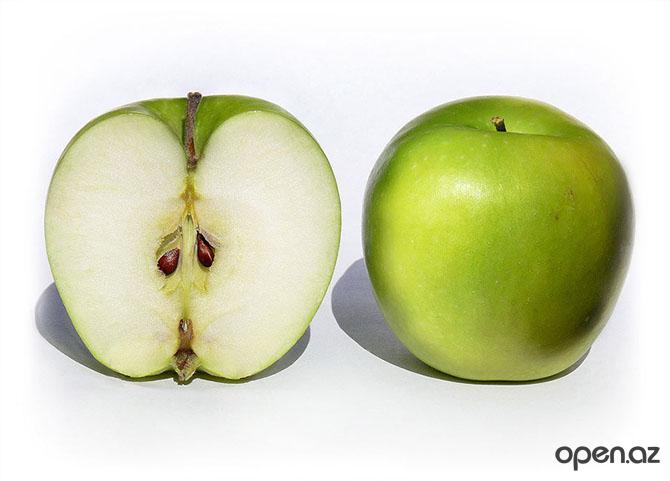 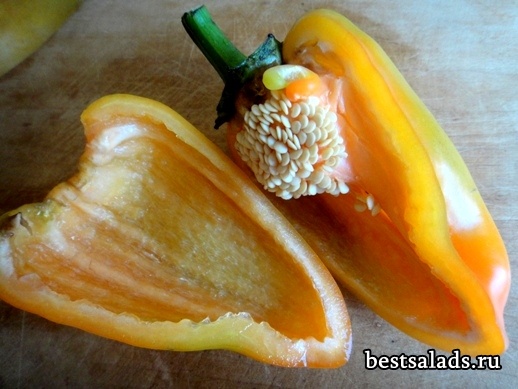 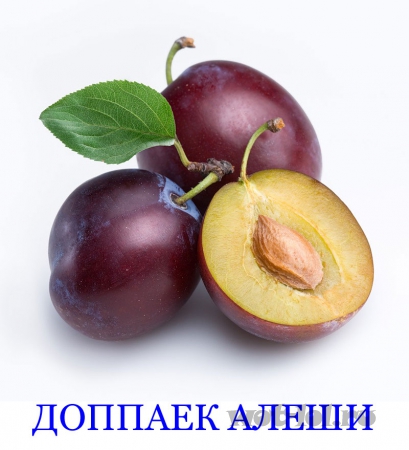 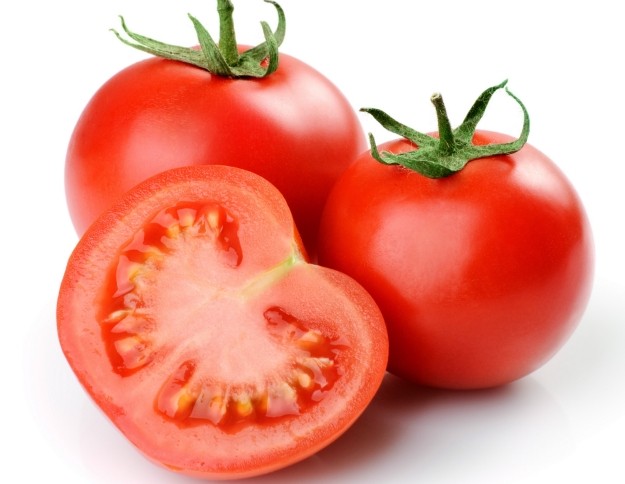 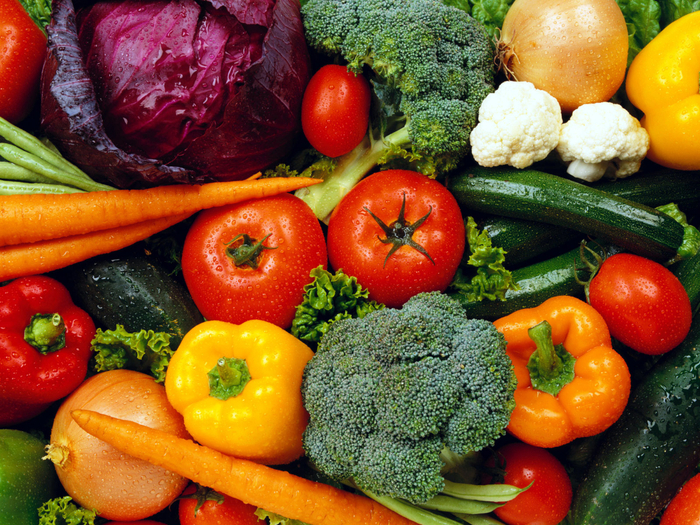 Дидактическая игра:     «Чьё семечко?»
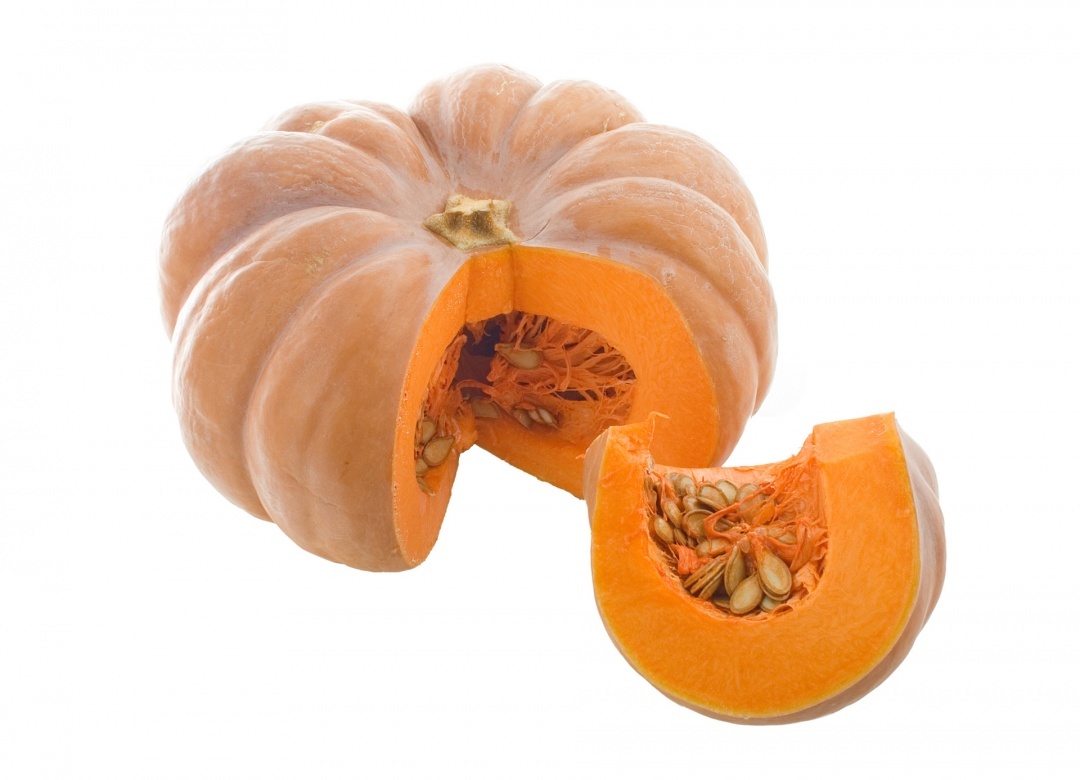 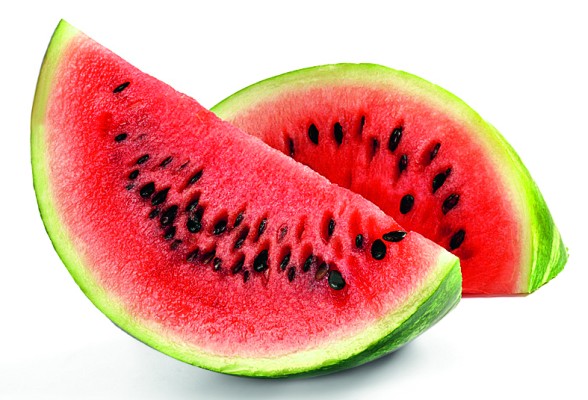 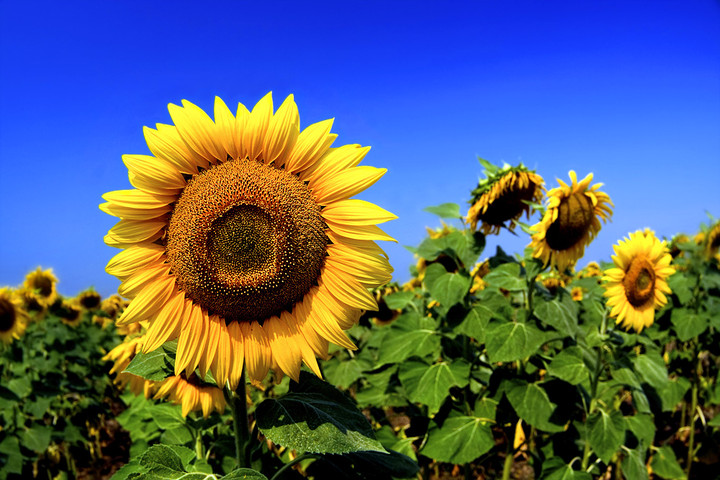 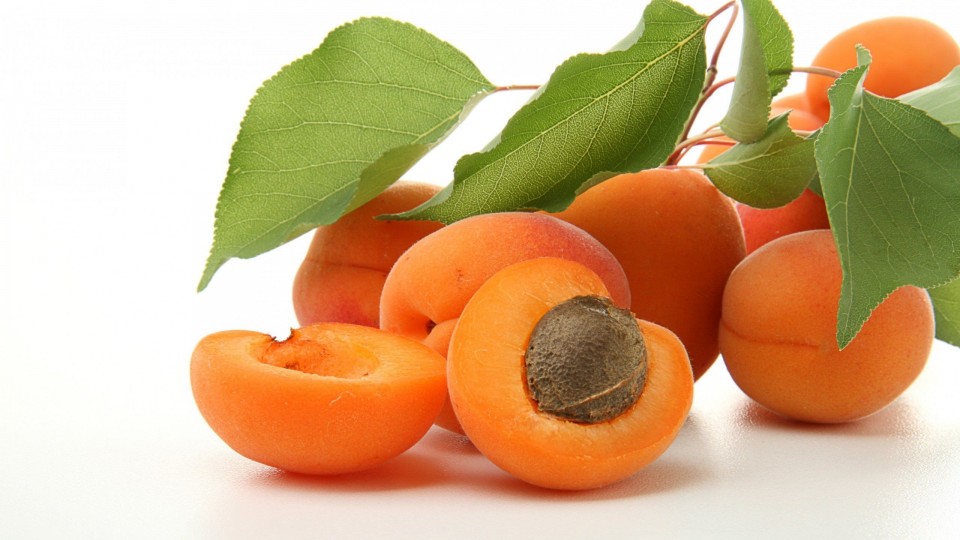 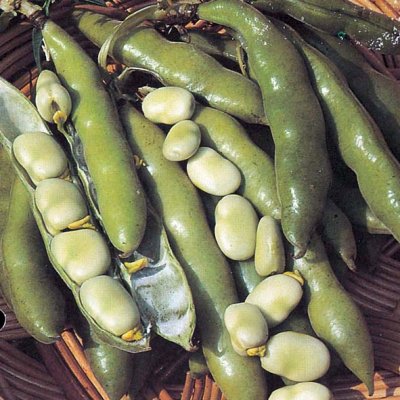 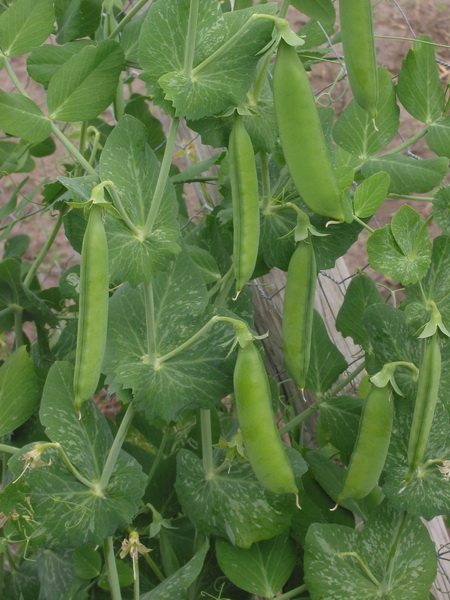 Модель  выращивания растений
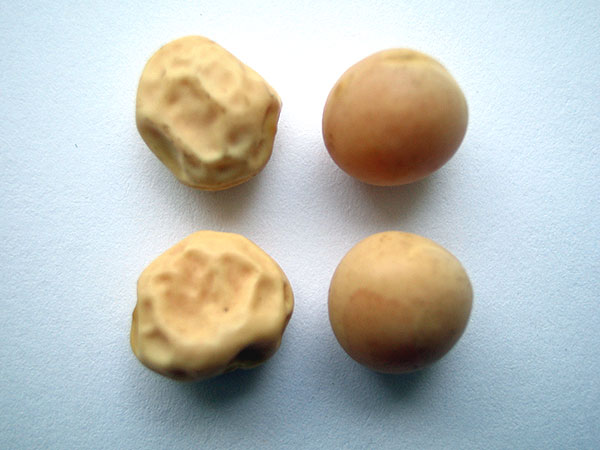 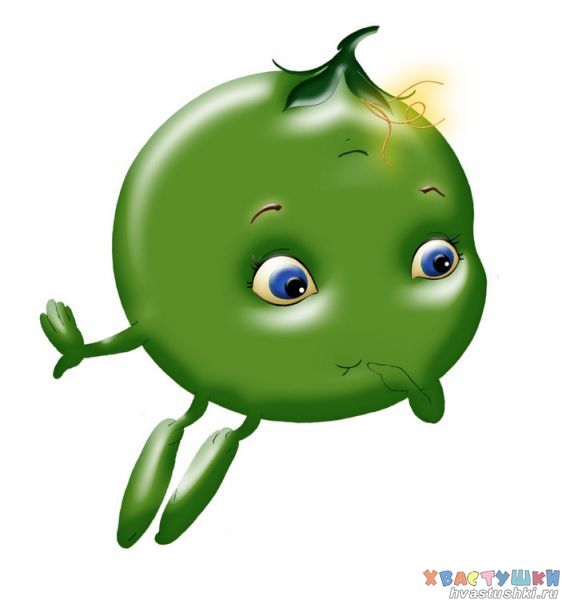 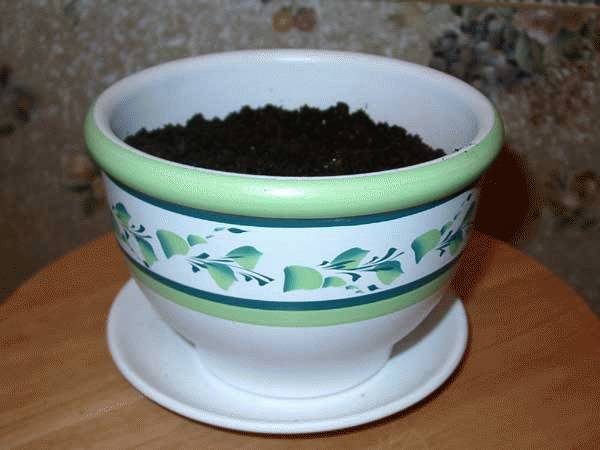 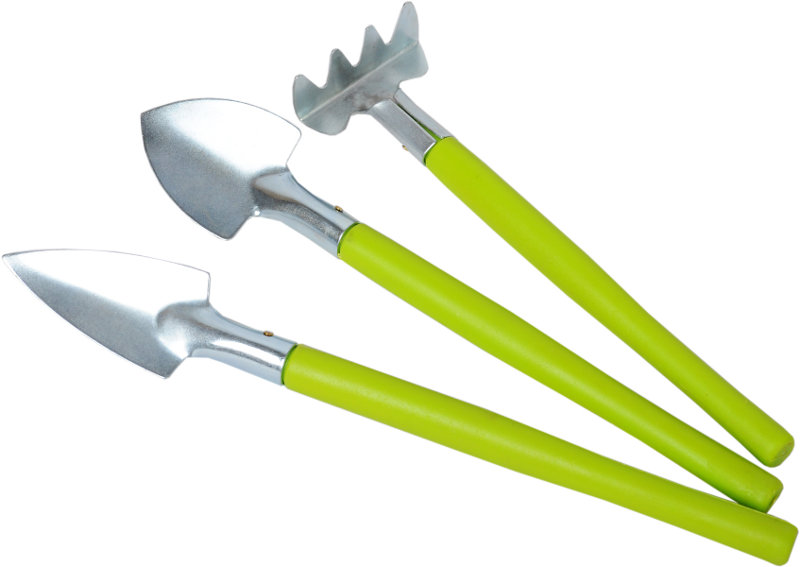 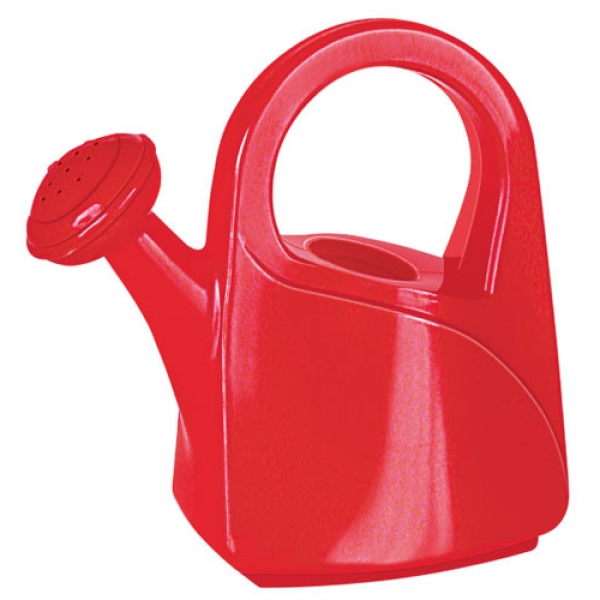 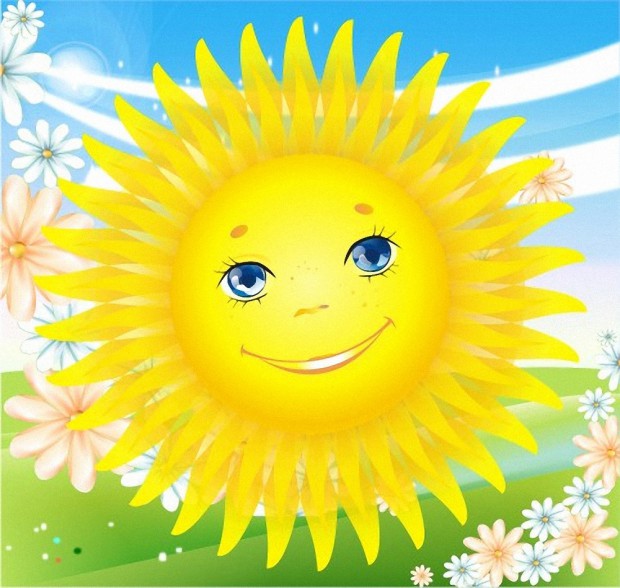 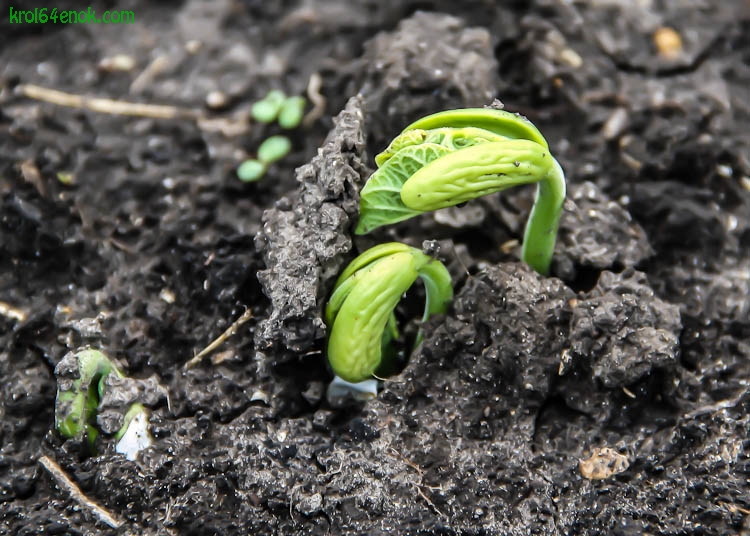 Модель  выращивания растений
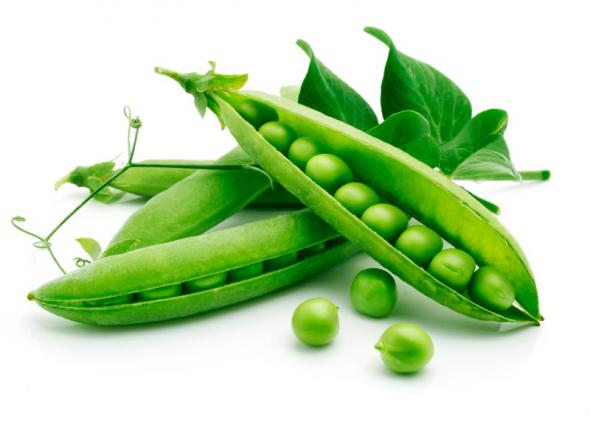 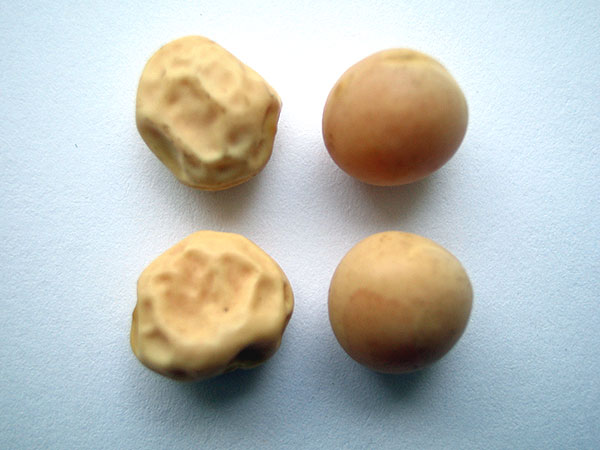 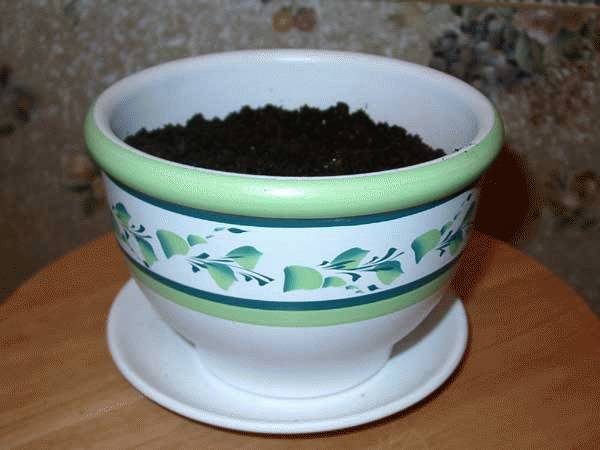 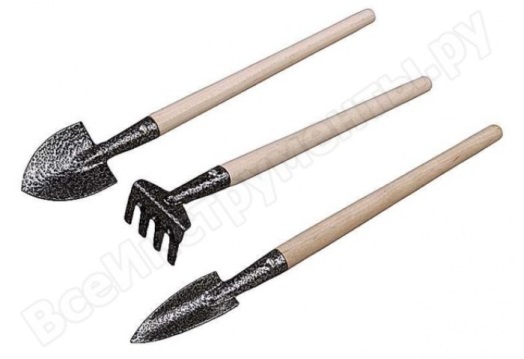 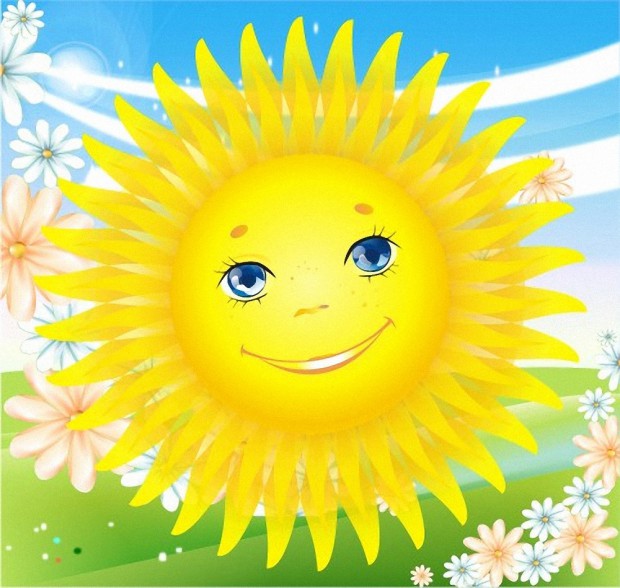 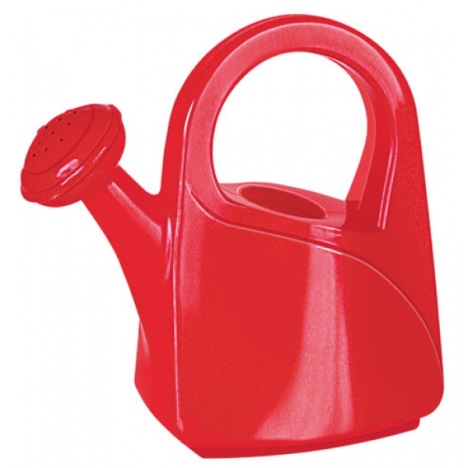 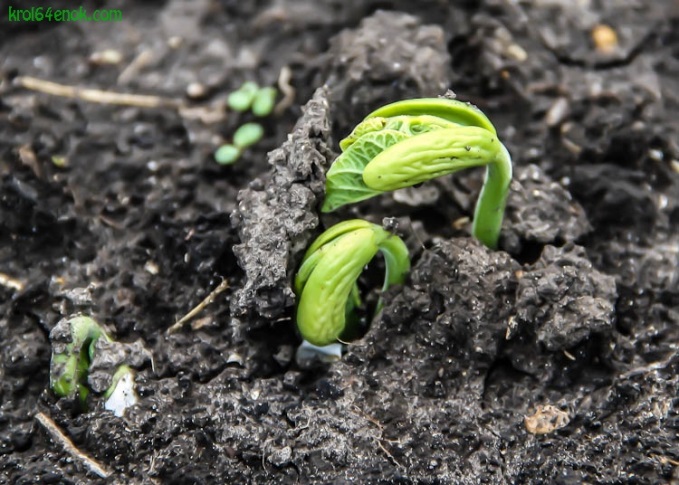